Spoken Dialogue Systems Introduction
Svetlana Stoyanchev
Columbia University
01/26/2014
Instructor: Svetlana Stoyanchev
Contact Info:
sstoyanchev@columbia.edu
Skype: svetastenchikova
Office Hours: Mondays: 2-4, Speech Lab (CEPSR 7LW3) 

Currently: Interactions Corporation (acquired from AT&T Research), research on dialogue systems, natural language processing, semantic parsing

Previously:     Columbia University
		          The Open University, UK;  				
			   Stony Brook University
Introductions
Name?
Are you graduate/undergraduate? 
Do you have any experience with NLP/speech/ dialogue?
What year are you?
What are your goals and plans?
Outline
Overview of Dialogue Research
Dialogue System Genres
Dialogue System Examples
What is involved in dialogue?
SDS components  and special topics
Course Structure
Break-out Exercise
What is Natural Language Dialogue?
Communication involving
Multiple contributions
Coherent interaction
More than one participant
Interaction modalities
Input: Speech, typing, writing, gesture
Output: Speech, text, graphical display, animated face/body (embodied virtual agent)
When is automatic dialogue system useful?
When hands-free interaction is needed
In-car interface
In-field assistant system 
Command-and-control interface
Language tutoring
Immersive training
When speaking is easier than typing
Voice search interface
Virtual assistant (Siri, Google Now)
Replacing human agents  (cutting cost for companies)
Call routing
Menu-based customer help
Voice interface for customer assistance
Visions of dialogue from science fiction
Hal  “2001:  A Space Odyssey” (1968)
Naturally conversing computer
Star Treck (original 1966)
Natural language command and control
Her  (2013)
A virtual partner with natural dialogue capabilities
Examples of modern Virtual Assistant dialogue systems
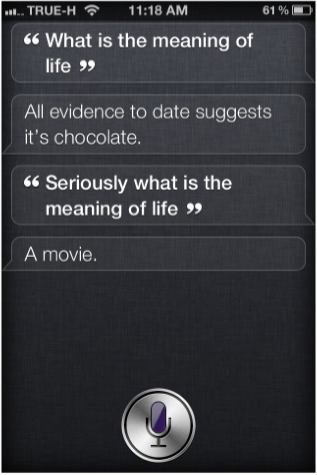 Apple Siri (2010)
Supports questions in a set of domains
Answers open-end questions
Cute “Easter egg” responses
Examples of modern Virtual Assistant dialogue systems
Android Google Now (2013)
Predictive search assistant
Windows Cortana (2014)
Works across different Windows devices
Aims to be able to “talk about anything”
Embedded devices with dialogue capabilities
Amazon Echo (2014) – home assistant device
Plays music
With voice commands
Question answering
Get weather, news
More complex questions, like 
“how many spoons are in a cup?”
Setting timer
Manages TODO lists
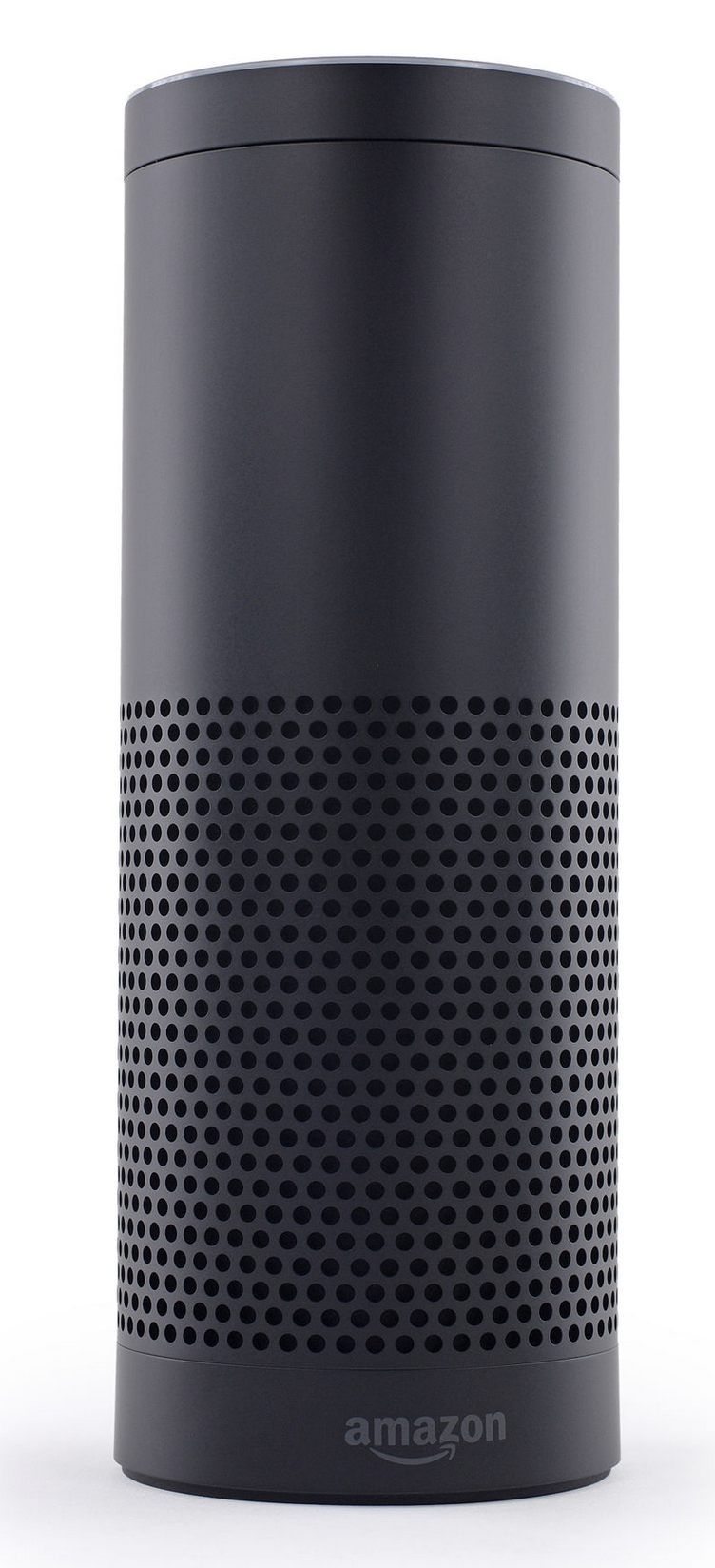 Embedded devices with dialogue capabilities
Answers questions
Sets time
Device control and queries:
Thermostat
Etc.
Uses Wolfram Alfa engine on the back-end to answer questions
When do you use dialogue systems?
Research Dialogue Systems
Research systems explore novel research questions in speech recognition/language understanding/generation/dialogue management
Research systems 
Based on more novel theoretical frameworks (reinforcement learning)
Open-domain speech recognition
Focus on theory development 
Transition from research to commercial
Siri came out of a DARPA-funded research project
The First Dialogue System: Eliza
Eliza (text only)  (Joseph Weizenbaum, MIT, 1966)
A “psychologist” system 
Example conversation: http://www.masswerk.at/elizabot/
ELIZA: Is something troubling you ?
YOU:   I am worried about teaching
ELIZA: How long have you been worried about teaching ?
YOU:   For couple weeks
ELIZA: Do you feel strongly about discussing such things ?
YOU:   yes
ELIZA: You seem to be quite positive.
YOU:   I am concerned about choosing course content
ELIZA: Do you believe it is normal to be concerned about choosing course content ?
Collaborative Systems
Collagen (Rich,  Sidner & Lesh 2001) MITSUBISHI ELECTRIC RESEARCH LABORATORIES
Application-independent theory based on making a computer an collaborative agent
Based on Shared Plan AI theory
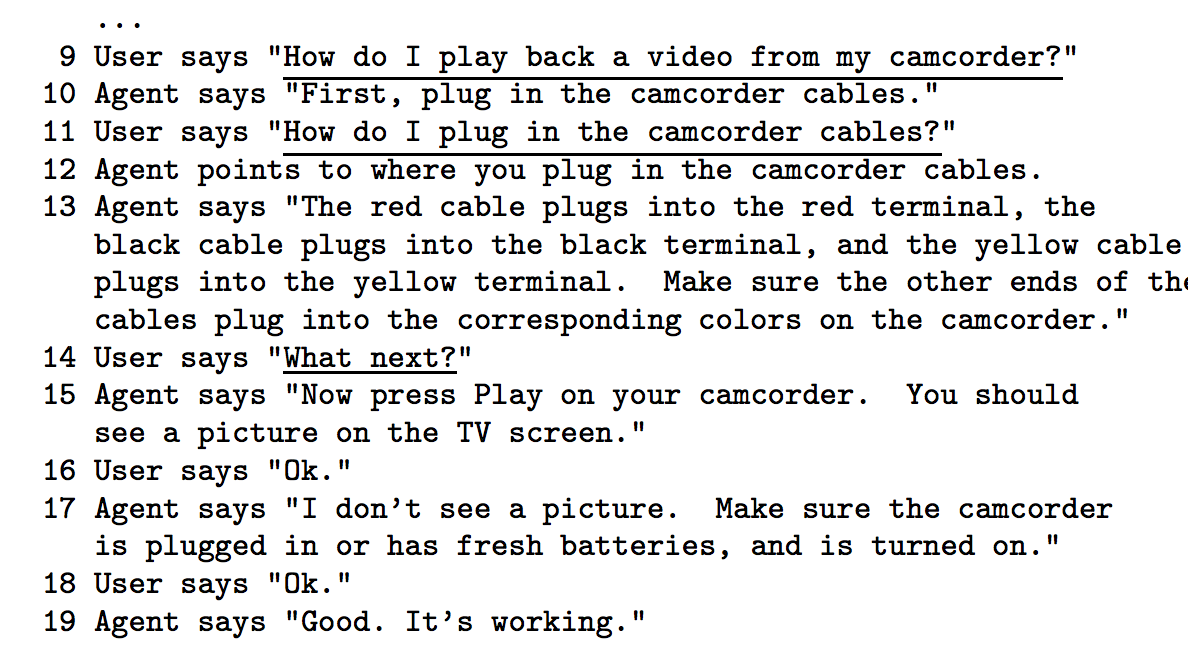 Tutoring (Litman & Silliman,2004), U. Pittsburgh
Clarissa – spoken system
Clarissa (Rayner et al. 2005)  NASA
First spoken dialogue system in space
Deployed in International Space Station
Procedure browser that assists in space missions
CMU Bus Information
Bohus et al. (deployed in 2005) CMU
Telephone-based bus information system
Deployed by Pittsburgh Port Authority
Receives calls from real users
Noisy conditions
Speech recognition word error rate ~ 50% 
Use collected data for research
Provide a platform to allow other researchers to test SDS components
CMU LetsGo Dialogue Example
Commercial vs. Research dialogue systems
Goal
System Flexibility

Ability to accept varied input
Support multiple wide range 
of queries
Multiple domains
User initiative
Research
Commercial
System Reliability
What is involved in NL dialogue
Understanding	
What does a person say?
Identify words from speech signal
“Please close the window” 
What does the speech mean?
Identify semantic content 
Request ( subject: close ( object: window))
What were the speaker’s intentions?
Speaker requests an action in a physical world
What is involved in NL dialogue
Managing interaction
Internal representation of the domain
Identify new information
Identifying which action to perform given new information
“close the window”, “set a thermostat” -> physical action
“what is the weather like outside?” -> call the weather API
Determining a response
“OK”, “I can’t do it”
Provide an answer
Ask a clarification question
What is involved in NL dialogue
Access to information
To process a request “Please close the window” you (or the system) needs to know:
There is a window
Window is currently opened
Window can/can not be closed
What is involved in NL dialogue
Producing language
Deciding when to speak
Deciding what to say
Choosing the appropriate meaning
Deciding how to present information 
So partner understands it
So expression seems natural
Types of dialogue systems
Command and control 
Actions in the world
Robot – situated interaction
Information access
Database  access
Bus/train/airline information
Librarian
Voice manipulation of a personal calendar
API access
IVRs – customer service 
Simple call routing
Menu-based interaction
Allows flexible response “How may I help you?”
Smart virtual assistant (vision)
Helps you perform tasks, such as buying movie tickets, trouble shooting 
Reminds you about important events without explicit reminder settings
Aspects of Dialogue Systems
Which modalities does the system use
Voice only (telephone/microphone & speaker)
Voice and graphics (smartphones)
Virtual human 
Can show emotions
Physical device
Can perform actions 
Back-end
which resources (database/API/ontology) it accesses
How much world knowledge does the system have
Hand-built ontologies
Automatically learned from the web
How much personal knowledge does it have and use
Your calendar (google)
Where you live/work (google) 
Who are your friends/relatives (facebook)
Dialog system components
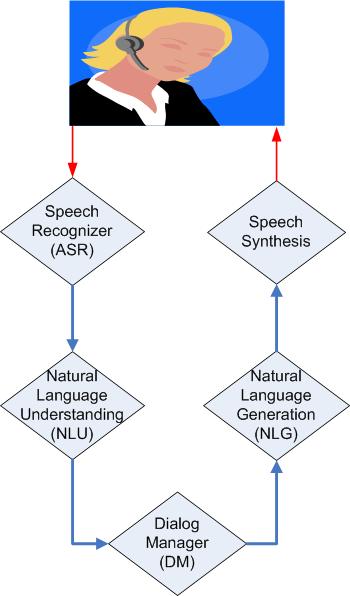 Voice input
Speech
Language Model/Grammar
Acoustic model
Hypothesis (automatic
transcription)
Text
Generation templates/
rules
Grammar/Models
Logical form 
of user’s input
Logical form 
of system’s output
27
Dialog system components
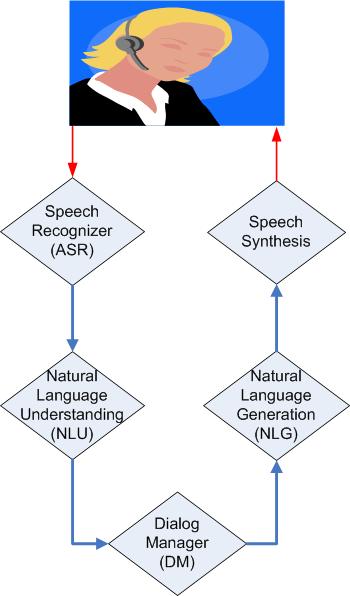 Voice input
Speech
Language Model/Grammar
Acoustic model
Hypothesis (automatic
transcription)
Text
Generation templates/
rules
Grammar/Models
Logical form 
of user’s input
Logical form 
of system’s output
28
Speech recognition
Convert speech signal into text
Most SDS use off-the-shelf speech recognizers
Research systems are highly configurable:
Kaldi – most used research recognizer
Sphinx/pocket sphinx (java API)
Industry (free cloud version), not configurable
Google 
Nuance
AT&T Watson
Speech recognition
Statistical process 
Use acoustic models that maps signal to phonemes
Use language models (LM)/grammars that describe the expected language
Open-domain speech recognition use LM built on large corpora
Speech recognition
Challenges: recognition errors due to 
Noisy environment
Speaker accent
Speaker interruption, self correction, etc.
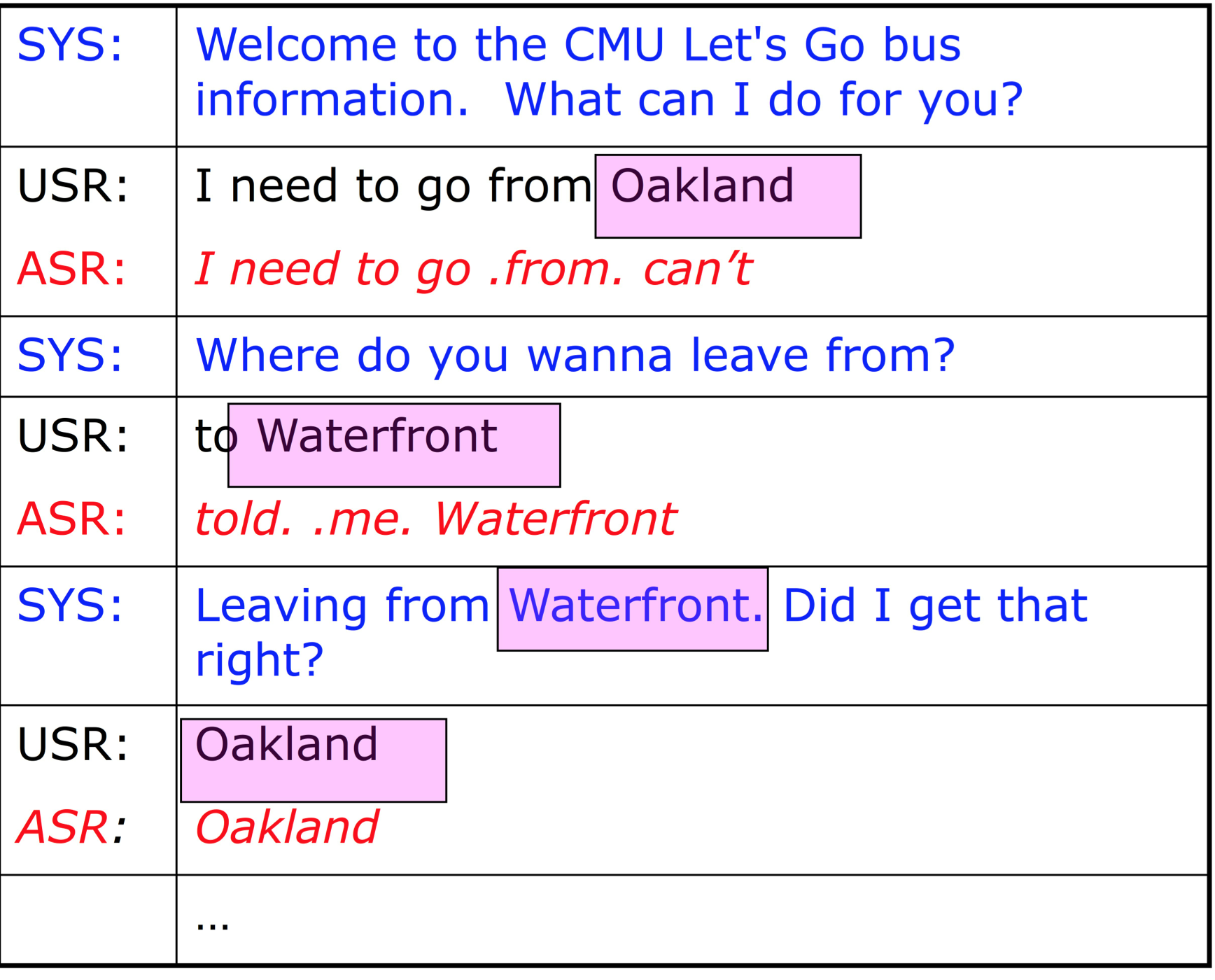 Speech recognition
Speaker-dependent/independent
Domain dependent/independent
Speech recognition
Grammar-based 
Allows dialogue designer to write grammars
For example, if your system expects digits a rule:
 S   -> zero | one | two | three | …
Advantages: better performance on in-domain speech
Disadvantages: does not recognize out-of-domain 
Open Domain – large vocabulary
Use language models built on large diverse dataset
Advantages: can potentially recognize any word sequence
Disadvantages: lower performance on in-domain utterances (digits  may be misrecognized)
Dialog system components
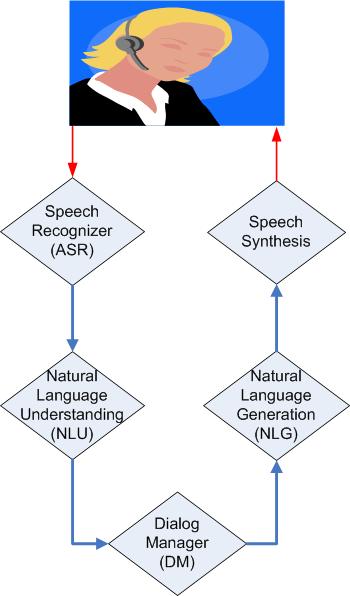 Voice input
Speech
Language Model/Grammar
Acoustic model
Hypothesis (automatic
transcription)
Text
Generation templates/
rules
Grammar/Models
Logical form 
of user’s input
Logical form 
of system’s output
34
Natural Language Understanding
Convert input text into internal representation. Example internal representation in wit.ai:
{
"msg_body": "what is playing at Lincoln Center",
  "outcome": {
    "intent": "get_shows",
    "entities": {
      "Venue": {
        "value": "Lincoln Center",
       }
    },
    "confidence": 0.545
  },
  "msg_id": "c942ad0f-0b63-415f-b1ef-84fbfa6268f2"
}
NLU approaches
Can be based on simple phrase matching
“leaving from PLACE” 
“arriving at TIME”
Can use deep or shallow syntactic parsing
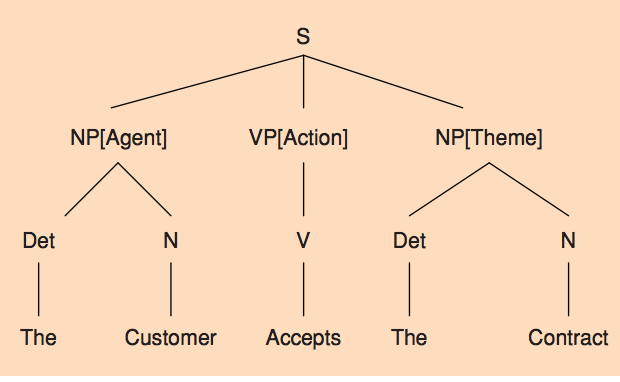 NLU approaches
Can be rule-based
Rules define how to extract  semantics from a string/syntactic tree
Or Statistical
Train statistical models on annotated data
Classify intent 
Tag named entities
Dialog system components
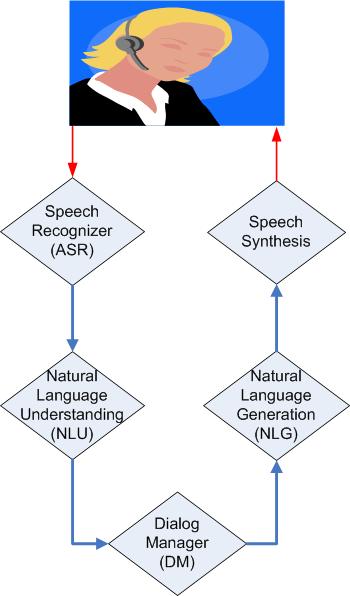 Voice input
Speech
Language Model/Grammar
Acoustic model
Hypothesis (automatic
transcription)
Text
Generation templates/
rules
Grammar/Models
Logical form 
of user’s input
Logical form 
of system’s output
38
Dialogue Manager (DM)
Is a “brain” of an SDS
Decides on the next system action/dialogue contribution
SDS module concerned with dialogue modeling 
Dialogue modeling: formal characterization of dialogue, evolving context, and possible/likely continuations
DM approaches
Rule-based
Key phrase reactive
Finite state/Tree based
model the dialogue as a  path through a tree or finite state graph structure
Information-state Update
Statistical (learn state transition rules from data or on-line)
Hybrid (a combination of rules and statistical method)
Dialog system components
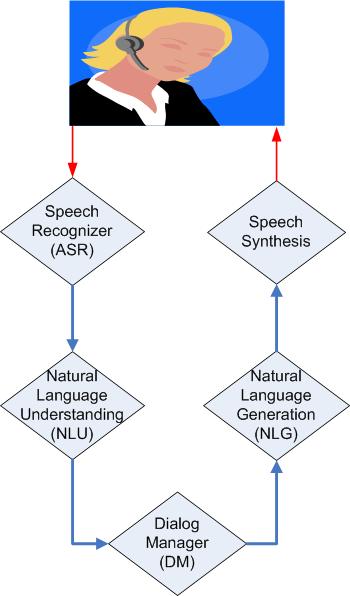 Voice input
Speech
Language Model/Grammar
Acoustic model
Hypothesis (automatic
transcription)
Text
Generation templates/
rules
Grammar/Models
Logical form 
of user’s input
Logical form 
of system’s output
41
NLG approaches
Presenting semantic content to the user
Template-based
In a airline reservation system:
User: “Find me a ticket from New York to London”
System: “What date do you want to travel?”
User: “March 10”
System: “There is a United flight from Newark airport to London Heathrow on March 10 leaving at 9:15 AM” 
Template: There is a AIRLINE flight from AIRPORT to AIRPORT on DATE leaving at TIME
Natural language generation (NLG)
Content selection
User asks “Find me restaurants in Chelsea”
System finds 100 restaurants
NLG decides how to present a response and which information to present
“I found 100 restaurants, the restaurant with highest rating is …”
“I found 100 restaurants, the closest to you is …”
“I found 100 restaurants, I think you would like …”
Dialog system components
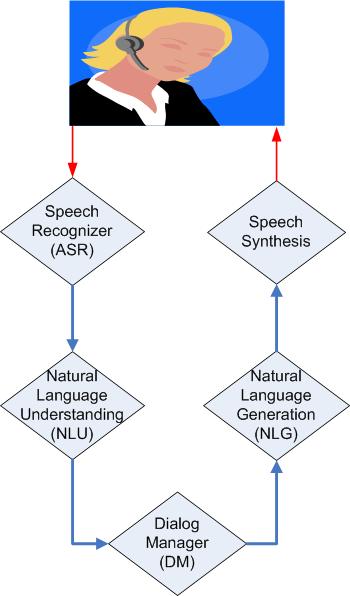 Voice input
Speech
Language Model/Grammar
Acoustic model
Hypothesis (automatic
transcription)
Text
Generation templates/
rules
Grammar/Models
Logical form 
of user’s input
Logical form 
of system’s output
44
Dialogue System Architecture
Ravenclaw/Olympus

Asynchronous architecture:
Each component runs in a separate process
Communication managed by the “Hub” with messaging
New Tools
OpenDial – DM framework; Pier Lison (2014)
Wit.ai – A tool for building ASR/NLU for a system
OpenDial
Pier Lison’s PhD thesis 2014
DM components can run either synchronously or asynchronously
ASR/TTS: OpenDial comes with support for commercial off-the shelve ASR (Nuance & AT&T Watson)
NLU: based on probabilistic rules
XML NLU rules
DM: rule-based. Dialogue states triggered with rules
XML DM rules
NLG: template-based
XML NLG rules
Wit.AI
1.5 year start up recently bought by Facebook
Web-based GUI to build a hand-annotated training corpus of utterances
Developer types utterances corresponding to expected user requests
Builds a model to tag utterances with intents
Developer can use API using python, javascript, ruby, and more
Given speech input, output intent and entity tags in the output
Specialty Topics for Dialogue Systems
embodied  conversational  agents  
human-­‐robot  dialogue  interaction  
dialogue  tracking  in  other  language-­‐processing  systems  (machine  translation,  summarization/extrac.on)  
non-­‐cooperative  dialogue  systems (negotiation,  deception)  
affective  dialogue  systems  
dialogue  with  different  user populations  (children,  elderly,  differently  abled)  
dialogue  “in  the  wild”
long‐term  Dialogue  Companions
user behavior, including entrainment in dialogue
turn-taking  
mixed-initiative  
referring  in  dialogue  
grounding  and  repair  
dialogue  act  modeling  
dialogue  act  recognition  
error recovery in dialogue
prosody  and  information  structure  
Argumentation  &  persuasion  
incremental  speech  processing  
multi‐modal  dialogue  
multi-party  dialogue  (3  or  more  
participants)  
tutorial  dialogue  
multi‐task  dialogue
Course Structure
Course Structure
Class part 1: main topics of dialogue systems
Speech Recognition/Language Understanding
Dialogue modeling
Dialogue management
Information presentation/language generation
Evaluation of dialogue
Class part 2:  special topics
Error recovery
Entrainment/adaptation in dialogue
User behavior in dialogue
Dialogue systems for education
Multimodal/situated dialogue systems
Class organization
Discussion of 2-4 papers
30 minute panel discussion with all presenters of the day 
Introduction of the next topic (by the instructor) or a guest lecture
Course Materials
Papers available on-line
Discussion papers
Background papers
Additional papers 
The schedule is tentative and can change
See resources and links
Open source or free versions of commercial software
Course slides will be posted (see Dropbox link for in-progress version)
Class presentation
A student will be assigned to present 1 - 2 papers during the class
Prepares 15-30 minute presentation
Slides
Critical review (using a review form)
Everyone else prepares questions for the discussion papers
Please email your questions to the TA/instructor before the class
How to read a research paper
1st pass
Get a bird’s-eye view of the paper
Abstract, intro, section titles, conclusions
2nd pass
Read the paper with greater care
Pay attention to graphs and figures
Mark important references (other papers you might want to read)
3rd pass
Read the paper paying attention to all details (proofs, algorithms)
Identify strengths and weaknesses
Presentation Slides
describe the task addressed by the paper
approach proposed by the authors
data or system used
summarize the related work
describe the experiments and results (if present)
Critical review
Clarity
Originality
Implementation and soundness
Substance
Evaluation
Meaningful Comparison
Impact
Recommendation
Guest Lectures
Entrainment in dialogue. Rivka Levitan (CUNY, Brooklyn College)
Voice search (David Elson, Google)
Multimodal Interaction (Michael Johnston, Interactions Corporation)
Situated dialogues with robots 
Belief tracking
Course Project
Build a dialogue system
Propose a research question (optional)
Evaluate your system/research question
Final report: in a format of a research paper
Demonstration: each group demonstrates the project   
Students can vote for the best project/demo

Suggestion: form groups of 2 – 3 students
Building a dialogue system
A dialogue system with a dialogue manager
Allow multi-turn interaction (beyond request – response)
Application type
Information retrieval
Can use a real back-end API (calendar, events, movies, etc.)
Navigation (maps API)
Information gathering (survey system)
Chatbot
Interface:
Can have GUI on smartphone (not required)
Run in a browser
Stand-alone appliation
Domain examples
A voice interface for an existing API:
A calendar system that interfaces a google calendar and allows a user add/remove/query events in the calendar
A system that queries weather information
A system that holds a dialogue questions about current events in NYC: find concerts/plays/movies at NYC venues
Voice Interface for a travel api, e.g tripadvisor that allows to query hotels
A chatbot system that uses a database on a back-end e.g.
a chat interface for a toy that talks with children
a chat interface that may be used in a museum to provide information for visitors
Example Dialog System
API: NY times allows to filter by
category/subcategory of event
Location: borrow, neighborhood
Boolean flags: kid-friendly
Example dialogue:
U: Find me concerts in Brooklyn tonight
S:  Looking for music concerts, what genre?
U: jazz
S: Which neighborhood
U: Brooklyn heights
Another example dialogue:
U: find me all jazz concerts in Brooklyn heights Saturday morning
S: there are 2 matching concerts: lists
U: Do you want to find out more?
Exploring a research question
Compare system performance with different speech recognizers (e.g. Kaldi, Pocket Sphinx, Google, Nuance)
Compare system performance with different TTS engines (Festival)
Build a statistical NLU for the OpenDial system. ** (this has a practical application), or try connecting WitAI NLU as a module for OpenDial
Build a multimodal graphical display for your system (e.g. as a module in OpenDial) and compare voice-only and multimodal condition
Experiment with dialogue flow in your system
Experiment with clarification strategies in your system
Experiment with different methods of information presentation or natural language generation
System Evaluation
Choose your evaluation metrics:
User subjective rating
Task success rate
Performance of individual components
Recruit other students from the class to be your experimental subjects or find external subjects
Evaluate your system or hypothesis
Analyze the data and summarize the results
Project Deliverables
Make an appointment/send email get feedback on your ideas
2/16 Project Ideas – 5 minute “elevator speech” in class (describe domain and research question) 1- 2 page summary  
3/9  Related Work and Method write-up
Make an appointment to show the demo and discuss your progress 
Send us a draft of your paper for feedback
5/4 (last class) Project demonstrations in class
5/15 Final Project Write-up
Submitting assignments
Submit papers in PDF format using CourseWorks
Use Github for code collaboration and submission
Next Class
Please email your preferences for presentation
Need 3 volunteers for the next week’s presentations
Create an account on wit.ai
Go through the tutorial
Set up a sample spoken interface
Break-out session
Divide in teams
Google Now
Siri
Microsoft Cortana
Task
Call your phone provider (AT&T, Verison, etc.)
Find out when your next bill is due
Balance
Imaginary  problem: try to find out the plan options
What seemed to work well and what not so well?
How easy was it to accomplish the task?  
Was the experience fun or frustrating? 
Would you use this system again (if you had a choice)? 
How good was the understanding? 
Did it understand what you said? 
What happened when things went wrong? 
What kinds of techniques did the system use (if any) to try to prevent errors? 
Did they seem successful?
Were you able to express what you wanted to the system? 
What is one way you might improve this system?
References
David Traum’s course on SDS
http://projects.ict.usc.edu/nld/cs599s13/schedule.php